Woodbridge Elementary2021-2022Presentación de la reunión anual del Título 1
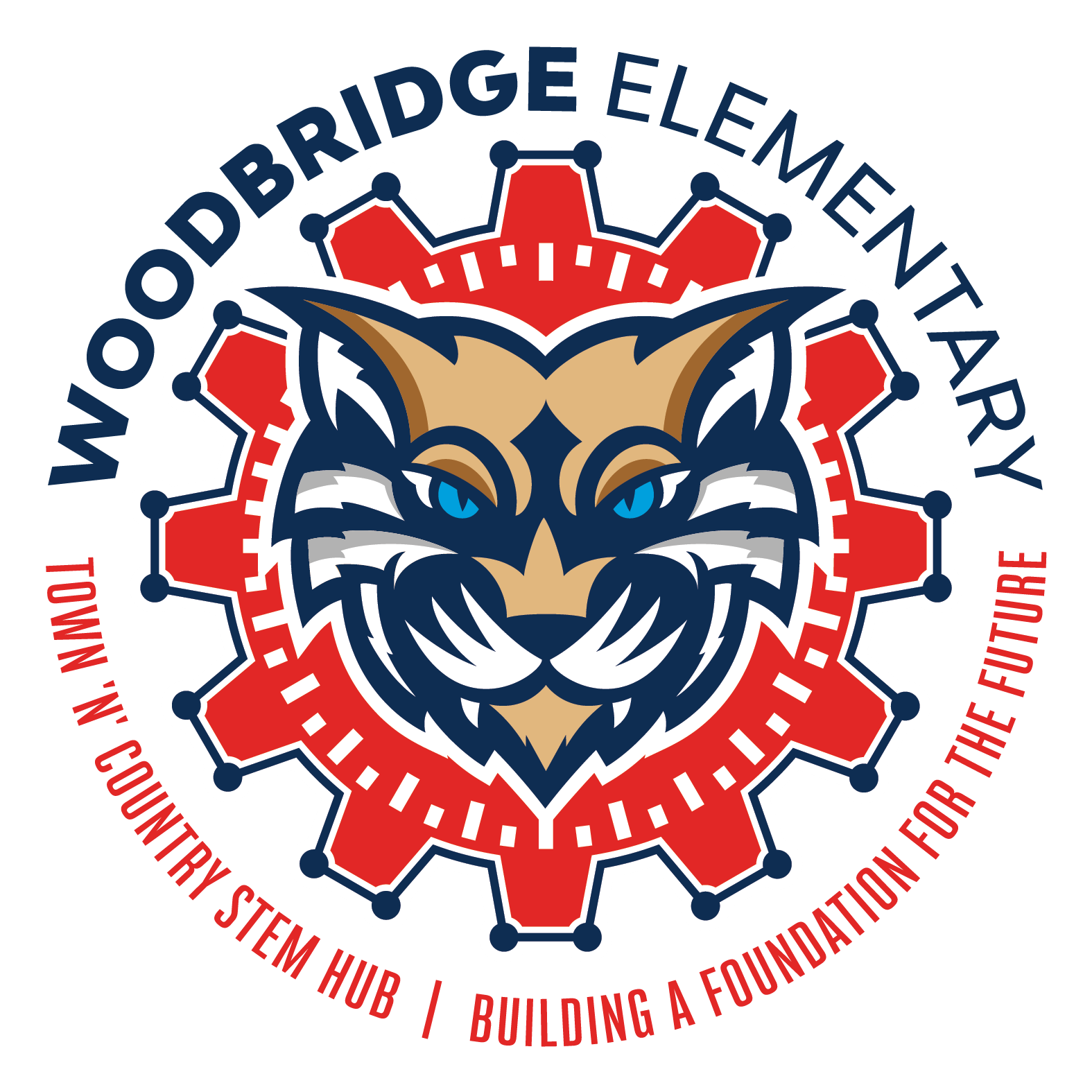 Victoria Morse, Directora
Michele Toscani, Subdirectora
Shelly Garcia, Enlace de participación de los padres y la familia
9 de septiembre de 2021
Agenda
¿Qué es el Título I?
Derechos de los padres bajo el Título I
Plan de participación de los padres y la familia
Pacto entre padres y la escuela
Datos de rendimiento escolar
Fondos de Título I
Cómo mantenerse conectado
GUÍA FAMILIAR DE CANVAS
El propósito y la meta del título 1
Ayudar a las escuelas a mejorar el rendimiento de los estudiantes, el desarrollo del personal y la participación de los padres. Los fondos del Título I mejoran el programa educativo regular del distrito

Mejorar el rendimiento de los estudiantes a través de una instrucción eficaz, desarrollo profesional y participación de los padres y la familia.
Plan de participación de padres y familias de Woodbridge Elementary
Cada escuela de Título I, en colaboración con los padres, debe desarrollar un plan de participación de los padres en la escuela.
El plan describe cómo la escuela involucrará a las familias de manera organizada, continua y oportuna en la planificación, revisión y mejora del programa de Título I en la escuela.
Compacto
Un acuerdo escrito que describe cómo los padres, todo el personal y los estudiantes compartirán la responsabilidad de mejorar el rendimiento académico de los estudiantes, y también describe cómo la escuela y los padres construirán y desarrollarán una asociación que ayudará a los niños a alcanzar los altos estándares del estado.

* Enviado a su casa en el paquete del primer día y publicado en el sitio web
Visión de Woodbridge
Construyendo una base sólida para el futuro

Somos una escuela "C" ...
¡pero creemos que podemos lograr una "A"!
Fundos de Título 1 en nuestra escuela
Fondos del programa
Maestros de recursos
Materiales
Plan de estudios
Apartado de la participación de los padres y la familia del Título I
$ 3,200 Cantidad de fondos disponibles para 21-22
¿Cómo puede ayudar a decidir cómo se gastan los fondos?
Encuesta sobre la participación de los padres y la familia
Únete a SAC
Guía Familiar de Canvas
Esta guía provee a los padres y tutores información útil para usar Canvas para apoyar y monitorear el progreso académico de los estudiantes. Canvas es el nuevo sistema de aprendizaje (LMS) del Distrito y reemplazará a Edsby. Un sistema de aprendizaje (LMS) simplifica la enseñanza y el aprendizaje al conectar las herramientas digitales que usan los profesores, los estudiantes y los padres en un solo lugar. Esta guía ha sido creada para padres y tutores e incluye información sobre Canvas Learning Management System e instrucciones generales para usar Canvas como padre / observador. Canvas ofrece una variedad de beneficios para los padres que se mencionan a continuación:

Los padres pueden usar Canvas para:
Revisar asignaciones pasadas o próximas
Verificar calificaciones
Reciba alertas sobre la actividad de los estudiantes
Comunicarse con los profesores
Fechas Importantes
Conferencias de padres y maestros - 23 de septiembre
Reunión del SAC - 16 de septiembre
Desfile de autos multiculturales- 6 de octubre
Reunión de la PTA- 7 de octubre
Reunión de padres ELL: fecha de octubre por determinar
Preguntas